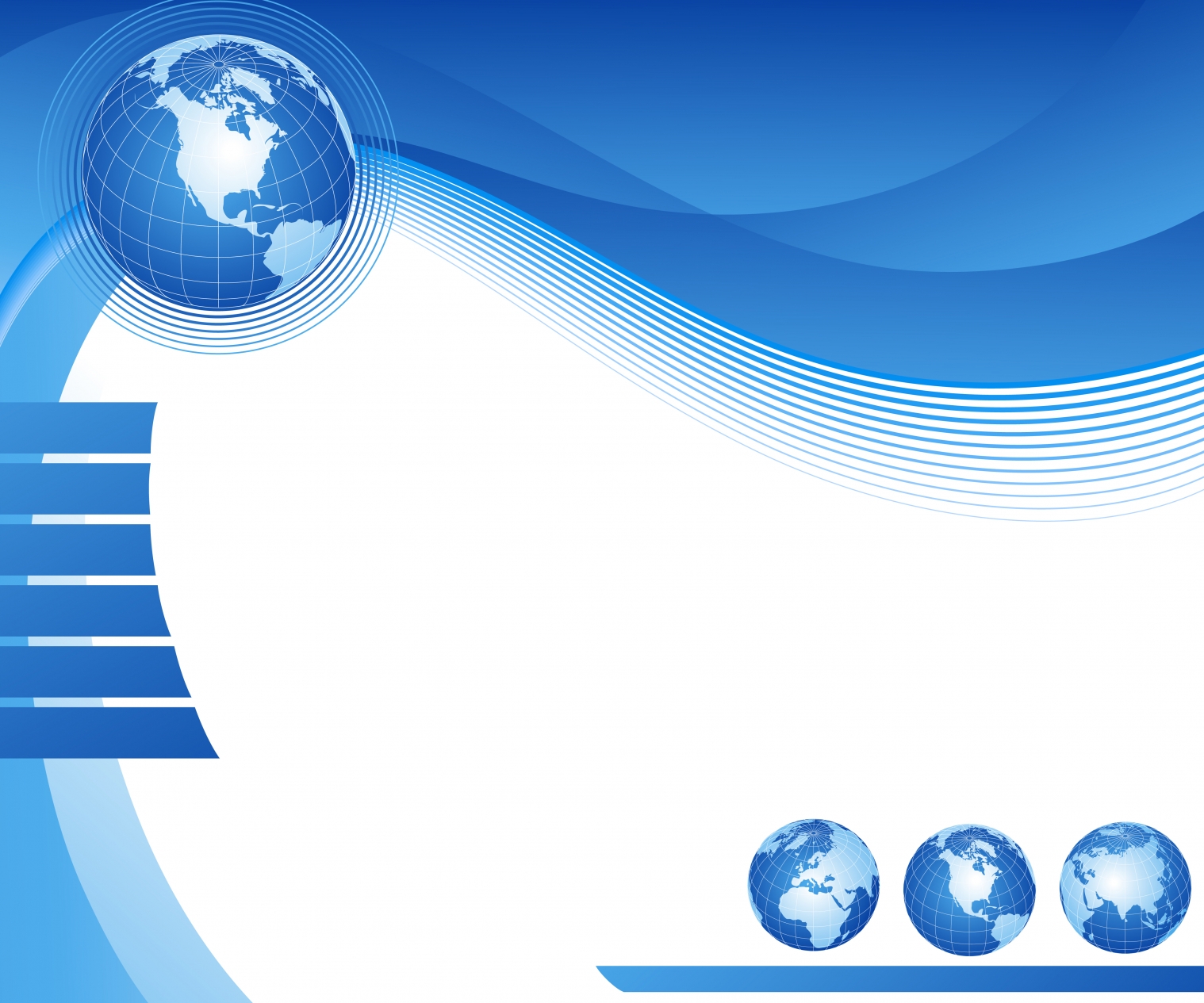 PENDAPATAN NASIONAL, PERTUMBUHAN DAN STRUKTUR EKONOMI
ANA DHAOUD DAROIN
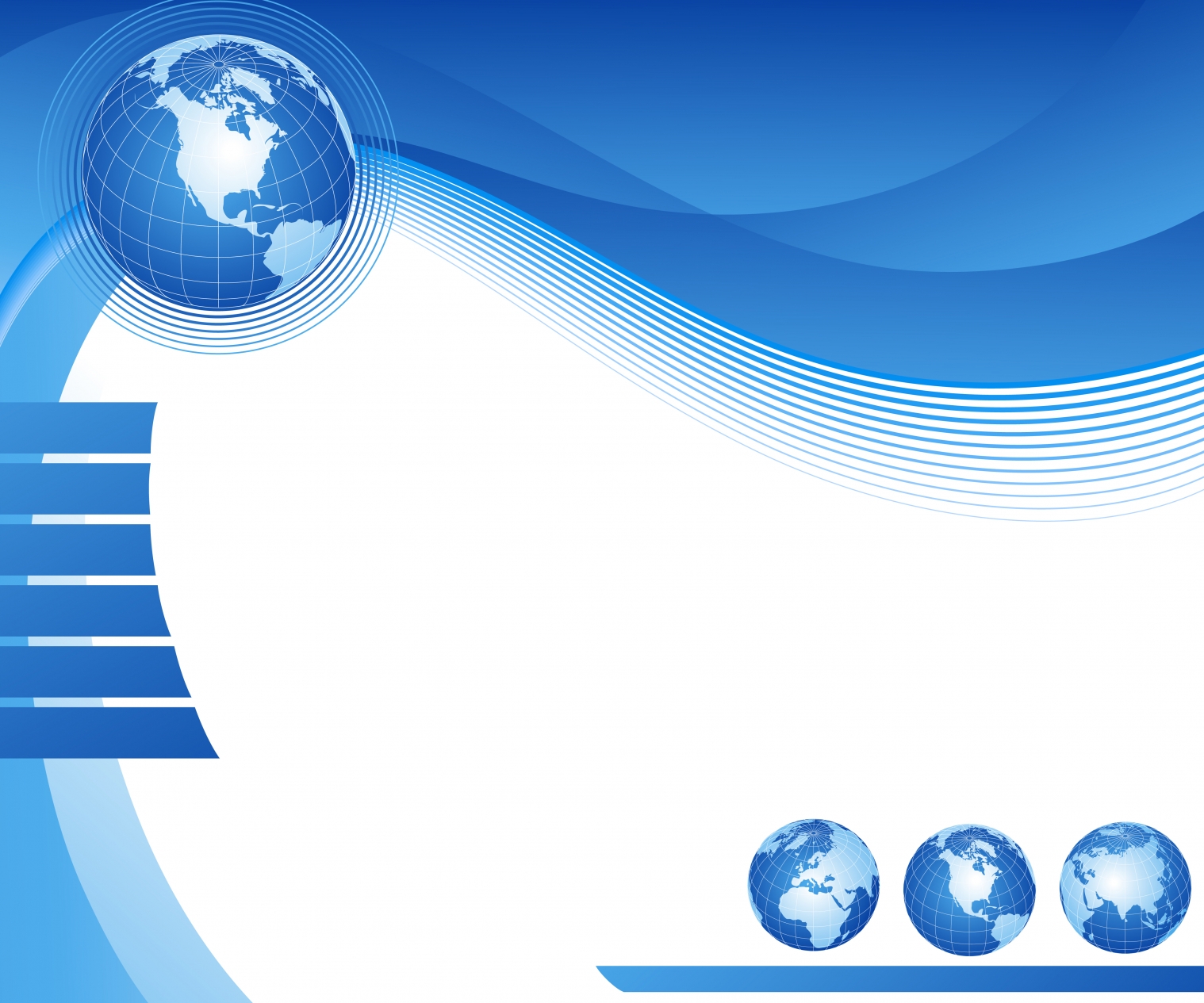 PENDAPATAN NASIONAL
Pendapatan nasional adalah jumlah seluruh pendapatan yang diterima oleh masyarakat dalam suatu negara selama satu tahun.
PENDAPATAN NASIONAL
1. Produk Domestik Bruto (GDP)
2. Produk Nasional Bruto (GNP)
GNP = GDP – Produk netto terhadap luar negeri
3. Produk Nasional Neto (NNP) 
NNP = GNP – Penyusutan
4. Pendapatan Nasional Neto (NNI) 
NNI = NNP – Pajak tidak langsung
5. Pendapatan Perseorangan (PI)
PI = (NNI + transfer payment) – (Laba ditahan + Iuran asuransi + Iuran jaminan social + Pajak perseorangan )
6. Pendapatan yang siap dibelanjakan (DI)
DI = PI – Pajak langsung
[Speaker Notes: Produk Domestik Bruto (GDP)
Produk domestik bruto (Gross Domestic Product) merupakan jumlah produk berupa barang dan jasa yang dihasilkan oleh unit-unit produksi di dalam batas wilayah suatu negara (domestik) selama satu tahun. Dalam perhitungan GDP ini, termasuk juga hasil produksi barang dan jasa yang dihasilkan oleh perusahaan/orang asing yang beroperasi di wilayah negara yang bersangkutan. Barang-barang yang dihasilkan termasuk barang modal yang belum diperhitungkan penyusutannya, karenanya jumlah yang didapatkan dari GDP dianggap bersifat bruto/kotor.
Produk Nasional Bruto (GNP)
Produk Nasional Bruto (Gross National Product) atau PNB meliputi nilai produk berupa barang dan jasa yang dihasilkan oleh penduduk suatu negara (nasional) selama satu tahun; termasuk hasil produksi barang dan jasa yang dihasilkan oleh warga negara yang berada di luar negeri, tetapi tidak termasuk hasil produksi perusahaan asing yang beroperasi di wilayah negara tersebut.
GNP = GDP – Produk netto terhadap luar negeri
Produk Nasional Neto (NNP)
Produk Nasional Neto (Net National Product) adalah GNP dikurangi depresiasi atau penyusutan barang modal (sering pula disebut replacement). Replacement penggantian barang modal/penyusutan bagi peralatan produski yang dipakai dalam proses produksi umumnya bersifat taksiran sehingga mungkin saja kurang tepat dan dapat menimbulkan kesalahan meskipun relatif kecil.
NNP = GNP – Penyusutan
Pendapatan Nasional Neto (NNI)
Pendapatan Nasional Neto (Net National Income) adalah pendapatan yang dihitung menurut jumlah balas jasa yang diterima oleh masyarakat sebagai pemilik faktor produksi. Besarnya NNI dapat diperoleh dari NNP dikurang pajak tidak langsung. Yang dimaksud pajak tidak langsung adalah pajak yang bebannya dapat dialihkan kepada pihak lain seperti pajak penjualan, pajak hadiah, dll.
NNI = NNP – Pajak tidak langsung
Pendapatan Perseorangan (PI) Pendapatan perseorangan (Personal Income)adalah jumlah pendapatan yang diterima oleh setiap orang dalam masyarakat, termasuk pendapatan yang diperoleh tanpa melakukan kegiatan apapun. Pendapatan perseorangan juga menghitung pembayaran transfer (transfer payment). Transfer payment adalah penerimaan-penerimaan yang bukan merupakan balas jasa produksi tahun ini, melainkan diambil dari sebagian pendapatan nasional tahun lalu, contoh pembayaran dana pensiunan, tunjangan sosial bagi para pengangguran, bekas pejuang, bunga utang pemerintah, dan sebagainya. Untuk mendapatkan jumlah pendapatan perseorangan, NNI harus dikurangi dengan pajak laba perusahaan (pajak yang dibayar setiap badan usaha kepada pemerintah), laba yang tidak dibagi (sejumlah laba yang tetap ditahan di dalam perusahaan untuk beberapa tujuan tertentu misalnya keperluan perluasan perusahaan), dan iuran pensiun (iuran yang dikumpulkan oleh setiap tenaga kerja dan setiap perusahaan dengan maksud untuk dibayarkan kembali setelah tenaga kerja tersebut tidak lagi bekerja).
PI = (NNI + transfer payment) – (Laba ditahan + Iuran asuransi + Iuran jaminan social + Pajak perseorangan )
Pendapatan yang siap dibelanjakan (DI)
Pendapatan yang siap dibelanjakan (Disposable Income) adalah pendapatan yang siap untuk dimanfaatkan guna membeli barang dan jasa konsumsi dan selebihnya menjadi tabungan yang disalurkan menjadi investasi. Disposable incomeini diperoleh dari personal income (PI) dikurangi dengan pajak langsung. Pajak langsung (direct tax) adalah pajak yang bebannya tidak dapat dialihkan kepada pihak lain, artinya harus langsung ditanggung oleh wajib pajak, contohnya pajak pendapatan.]
Perhitungan Pendapatan Nasional
1. Metode Produksi
Pendapatan nasional merupakan penjumlahan dari seluruh nilai barang dan jasa yang dihasilkan oleh seluruh sector ekonomi masyarakat dalam periode tertentu
Y = [(Q1 X P1) + (Q2 X P2) + (Qn X Pn) ……]
2. Metode Pendapatan
Pendapatan nasional merupakan hasil penjumlahan dari seluruh penerimaan (rent, wage, interest, profit) yang diterima oleh pemilik factor produksi adalam suatu negara selama satu periode.
Y = r + w + i + p
3. Metode Pengeluaran
Pendapatan nasional merupakan penjumlahan dari seluruh pengeluaran yang dilakukan oleh seluruh rumah tangga ekonomi (RTK,RTP,RTG,RT Luar Negeri) dalam suatu Negara selama satu tahun.
Y = C + I + G + (X – M)
Contoh Soal
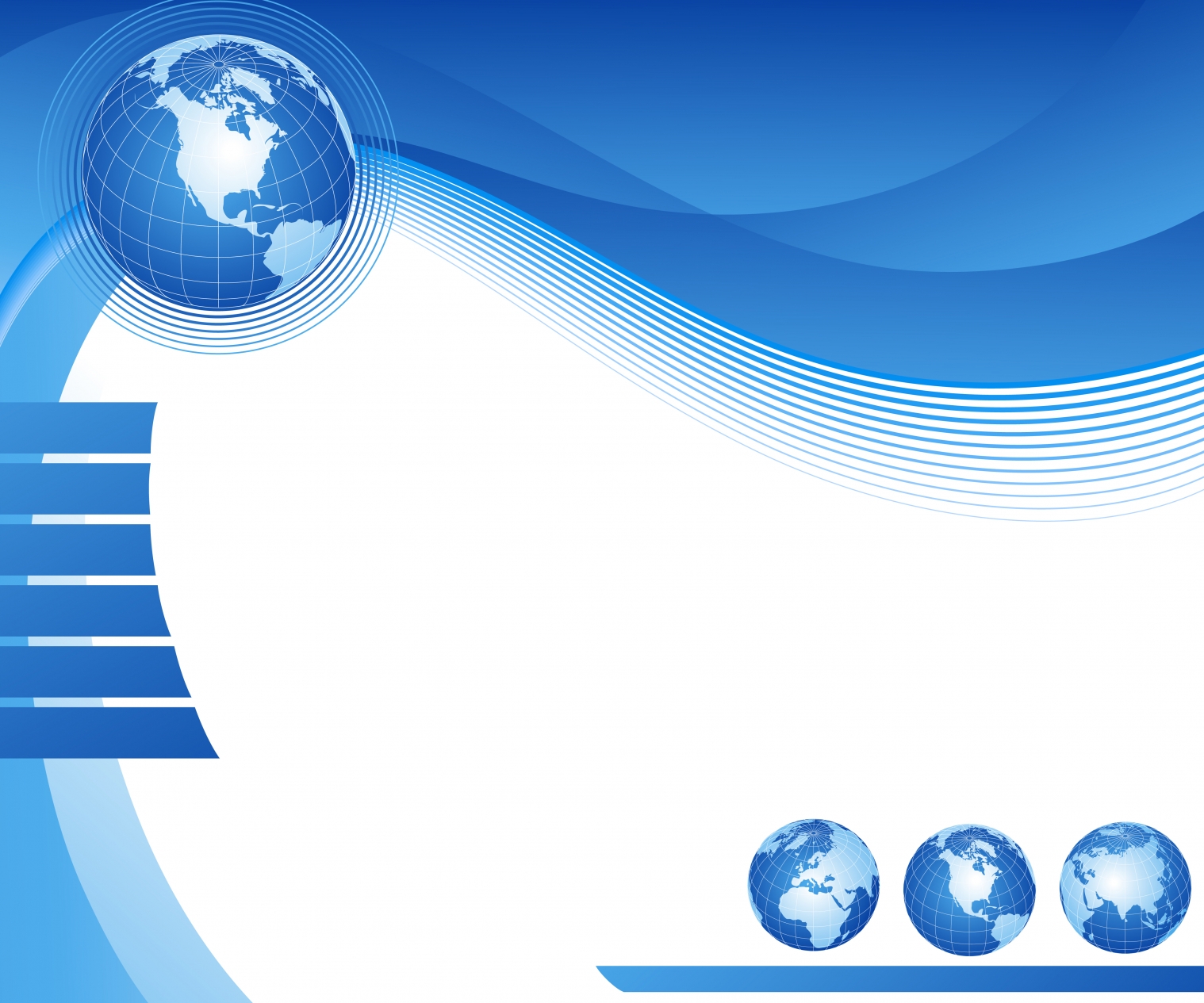 PERTUMBUHAN EKONOMI
Pertumbuhan ekonomi adalah proses perubahan kondisi perekonomian suatu negara secara berkesinambungan menuju keadaan yang lebih baik selama periode tertentu. 
Pertumbuhan ekonomi dapat diartikan juga sebagai proses kenaikan kapasitas produksi suatu perekonomian yang diwujudkan dalam bentuk kenaikan pendapatan nasional
RUMUS PERTUMBUHAN EKONOMI
Rumus menghitung pertumbuhan ekonomi adalah sebagai berikut :
g = {(PDBs-PDBk)/PDBk} x 100%

Dimana:
g = tingkat pertumbuhan ekonomiPDBs = PDB riil tahun sekarangPDBk = PDB riil tahun kemarin
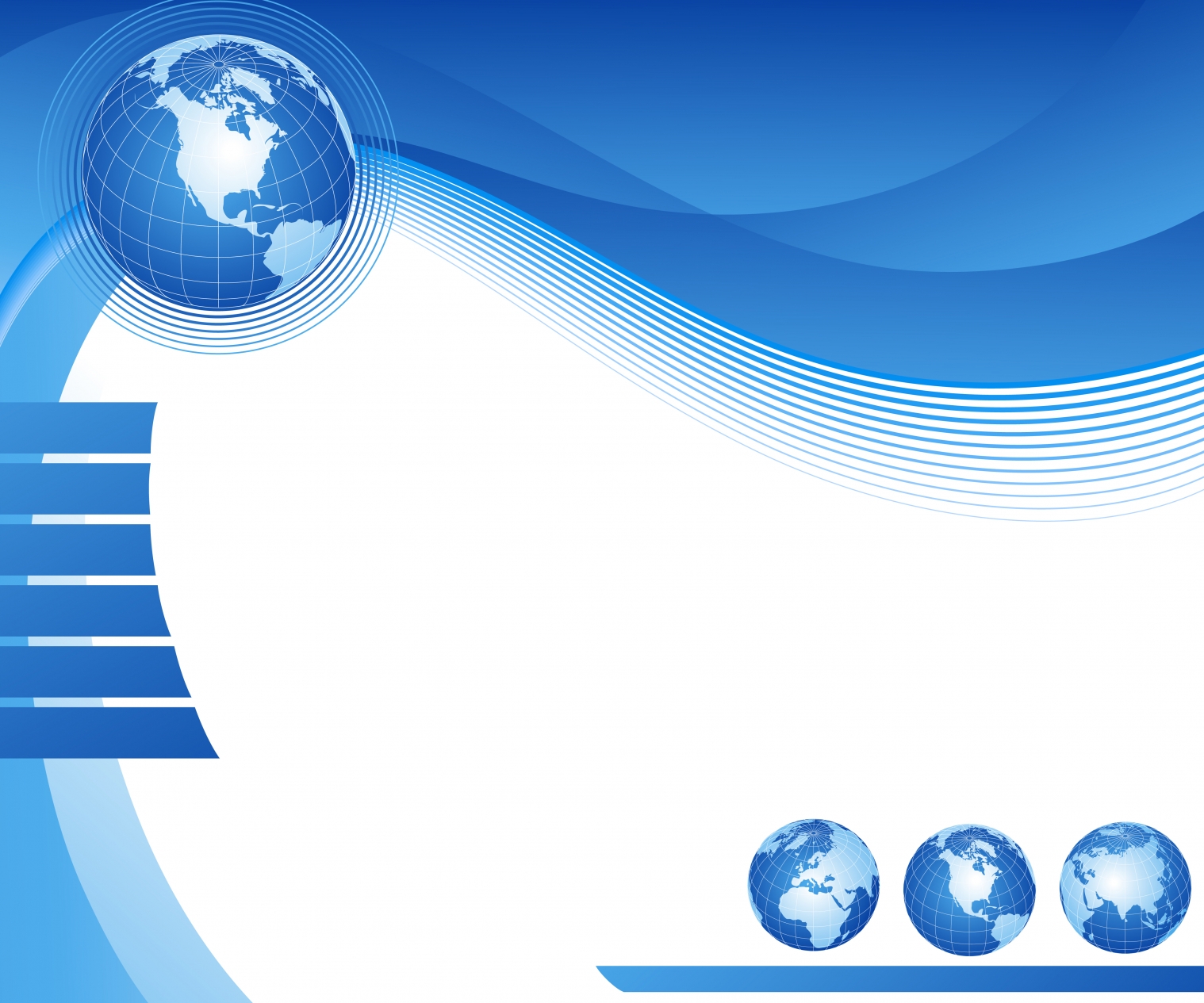 CONTOH
PDB Indonesia tahun 2008 = Rp. 467 triliun, sedangkan PDB pada tahun 2007 adalah = Rp. 420 triliun. Maka berapakah tingkat pertumbuhan ekonomi pada tahun 2008 jika diasumsikan harga tahun dasarnya berada pada tahun 2007 ?
[Speaker Notes: Semoga Bermanfaat
 
Laporkan
Tanggapi
Siapa yang menilai tulisan ini? 0
KOMENTAR BERDASARKAN : 
19 November 2009 20:04:07
Bud,
Kalau ngitung tingkat pertumbuhannya sih gampang .. Yang lebih menggelitik adalah bagaimana BPS mengukur PDB atau PDRB ?
Banyak juga disinggung mengenai Pendapatan Asli Daerah. Apa definisi dan cara mengukur PAD tersebut?
Salam
Laporkan Komentar
0
Balas
J Sounggalon S
19 November 2009 20:30:30
nambahin soal Bung J Saounggalo : bagaimana kualitas data yang dihimpun oleh BPS untuk menghitung PDB atau PDRB ? kalau kualitas data nya buruk berarti informasi PDB atau PDRB nya juga bisa tidak mencerminkan kondisi yang sebenarnya
salam kenal
Laporkan Komentar
0
Balas
Masjanto
19 November 2009 22:53:01
@ Bung Sounggalon dan Masjanto,
Saya sepakat, tidak terlalu sulit untuk menghitung Pertumbuhan Ekonomi asal ada data dari BPS. Cuma gimana BPS mengukurnya, saya ndak tahu 
Untuk PAD, sejauh yang saya tahu perlu didata dulu unit2 PADnya seperti rumah makan, tempat hiburan, tempat parkir, mall, dll , kemudian diestimasi per-unit itu menghasilkan berapa rupiah …
Laporkan Komentar
0
Balas
Budi Aribowo
15 April 2010 09:49:34
salam kenal mas: seberapa besar tingkat pertumbuhan ekonomi terhadap pengurangan pengangguran?
Laporkan Komentar
0
Balas
Jon Feri
1 June 2010 21:10:55
mau tanya dong pdb n pnb bknnya berbeda ya?klo mau tw cara menghitung PNB GMN ya?thx
Laporkan Komentar
0
Balas
Robert Sutanto
Tulis Tanggapan Anda
 
REGISTRASI | MASUK
PROMOTED ARTICLE
Tips Menghindari Dehidrasi …
Club Air Mineral
Kompetisi Blog “Club Air Mineral” …
Club Air Mineral
Tips Memilih Air Minum yang Baik …
Club Air Mineral
Tips Menghindari Dehidrasi …
Club Air Mineral
Kompetisi Blog “Club Air Mineral” …
Club Air Mineral
Tips Memilih Air Minum yang Baik …
Club Air Mineral
TRENDING ARTICLES
Danlanal V Semarang di Tangkap BNN Pakai …
Febrialdi| 6 jam yang lalu
Fatal, Caleg Ganda Cermin Parpol Tak …
Wah Yudi| 11 jam yang lalu
Dibalik Rencana Kenaikan Harga BBM (Ada) …
Mania Telo| 11 jam yang lalu
Ustaz Jefry Meninggal Akibat Cedera Kepala …
Wahyu Triasmara| 14 jam yang lalu
“Kalo Miskin Tau Dirilah”, Sakit …
Dani Yahya| 14 jam yang lalu
INFO & PENGUMUMAN
KONTAK KOMPASIANA
INDEX
Nabung Pohon bersama CIMB Niaga dapet …
Pemenang “Hutan Indonesia” Blog …
Djarum Black Innovation Awards Talks …
TERAKTUAL
INSPIRATIF
Anazkia, Srikandi Blogger Favorit 2013, di Antara Para …Hidupnya Pas-Pasan, Sedekahnya 30 Juta!Ketika Hati BerjilbabArti Keluarga Bagi PKSKesadaranBuah Kenikmatan Asap Kretek TembakauJangan Bobok di RS Nak, Ngga EnakMengandungmu, Nak…Interval Mengingat Tuhan: Antara Lalai dan Syukur…Kematian Terindah
BERMANFAAT
MENARIK
Subscribe and Follow Kompasiana:
  
g = {(467-420)/420}x100% = 11,19%]
STRUKTUR EKONOMI
1. Tinjauan Makro-Sektoral (berstruktur agraris, industri, atau niaga)
2. Tinjauan Keruangan (struktur pedesaan menjadi struktur perkotaan)
3. Tinjauan Penyelenggaraan Kenegaraan (etatis, egaliter, atau borjuis.)
4.Tinjauan Birokrasi Pengambilan Keputusan (struktur ekonomi yang terpusat (sentralisasi) dan desentralisasi)
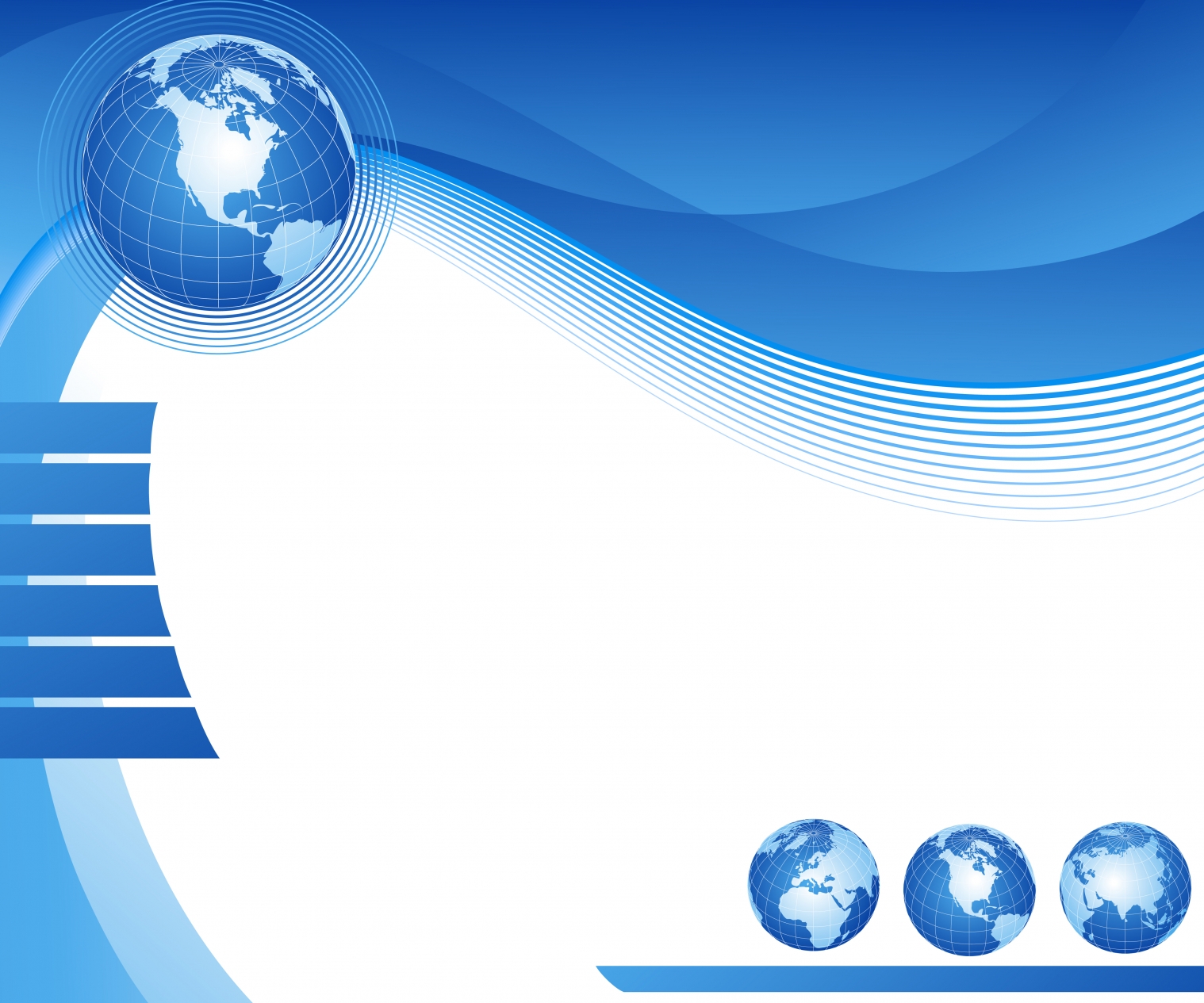 MATUR 
SUWUN 